Webster Bank
Your 2024 Delta Dental Plans
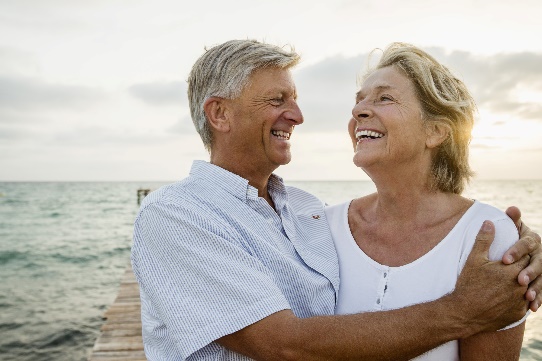 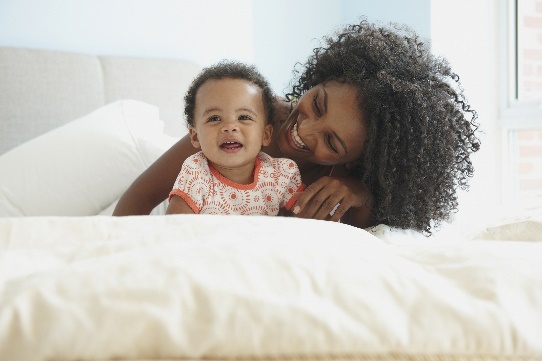 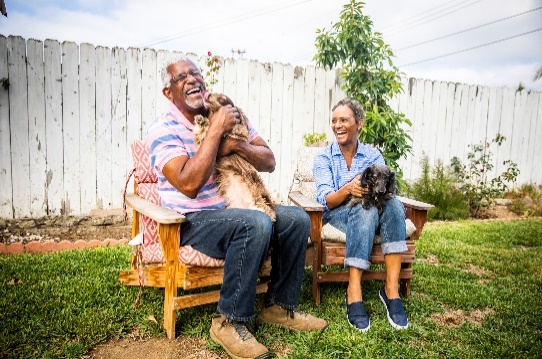 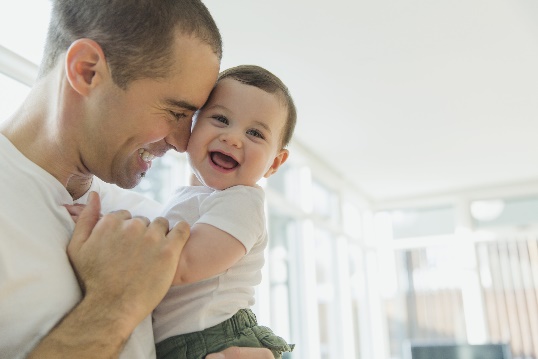 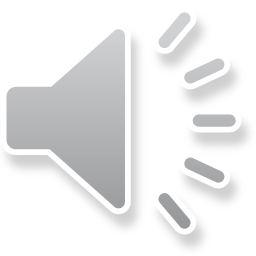 Delta Dental Program Change
Effective January 1, 2024, we are transitioning to Delta Dental

NEW dental benefits are being added for January 1st !

More In-Network Providers!
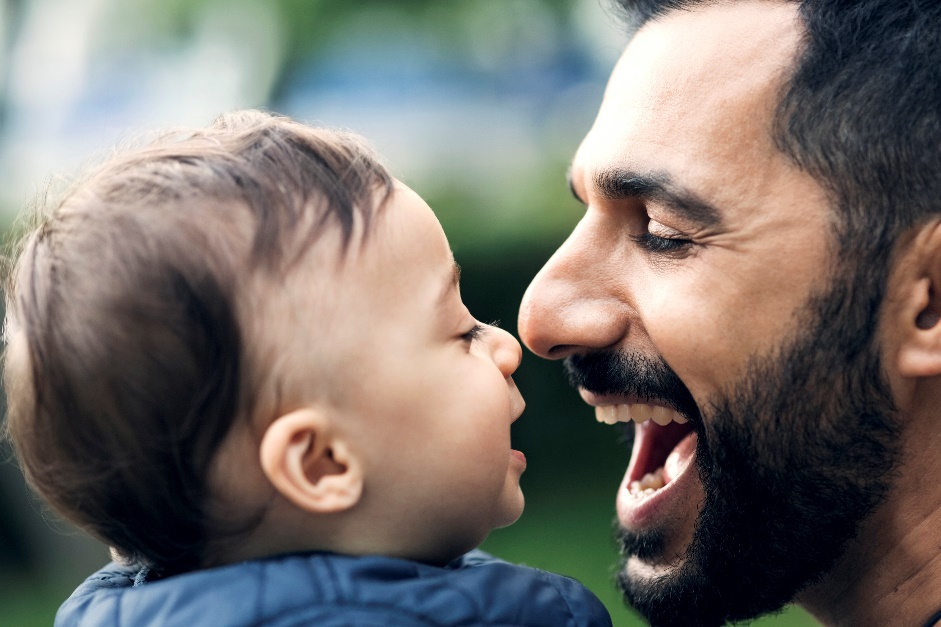 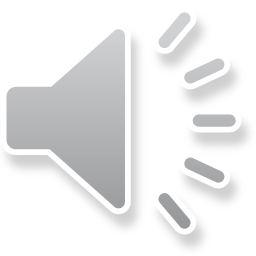 Getting the most from your Delta Dental benefits
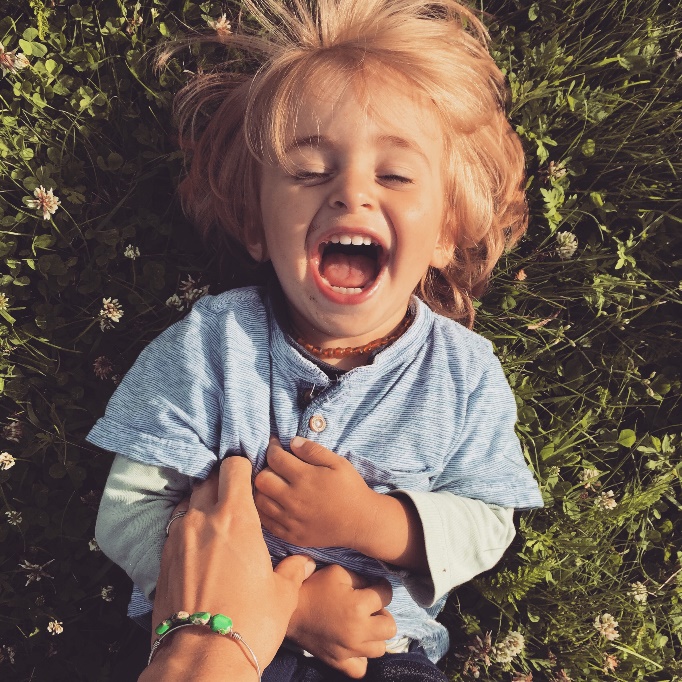 Available networks 
Your dental plan options
Special Health Care Needs benefit enhancement 
ID cards
Member experience
Contact Delta Dental
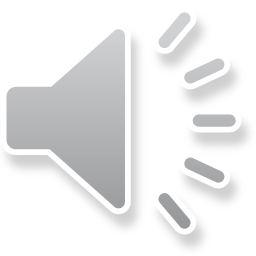 Delta Dental PPO Plus Premier™ nationwide networks
If you use a Delta Dental PPO™ dentist
Your out-of-pocket costs will be lowest for services if you use a participating PPO dentist 
Your annual maximum stretches further because the PPO dentists' fees are lower
Participating dentists may not charge more than Delta Dental’s allowed charges, and are paid directly by Delta Dental for covered services
If you use a Delta Dental Premier® dentist
Our largest nationwide network 
Your out-of-pocket costs will be higher, and your plan maximum will not go as far, since Premier dentists' fees are not as discounted as PPO dentists 
Participating dentists may not charge more than Delta Dental’s allowed charges, and are paid directly by Delta Dental for covered services
You may use dentists that do not participate with Delta Dental 
You are responsible for submitting the claim
You are responsible for making payment to the dentist
Your out-of-pocket costs are highest when you use non-participating dentists
Delta Dental PPOTM
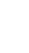 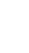 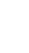 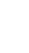 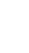 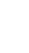 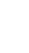 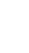 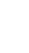 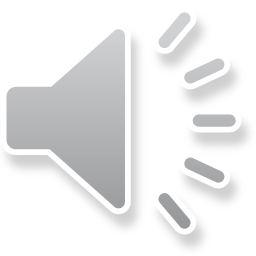 Premier®
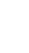 Your Delta Dental PPO Plus Premier™ Plan At a Glance
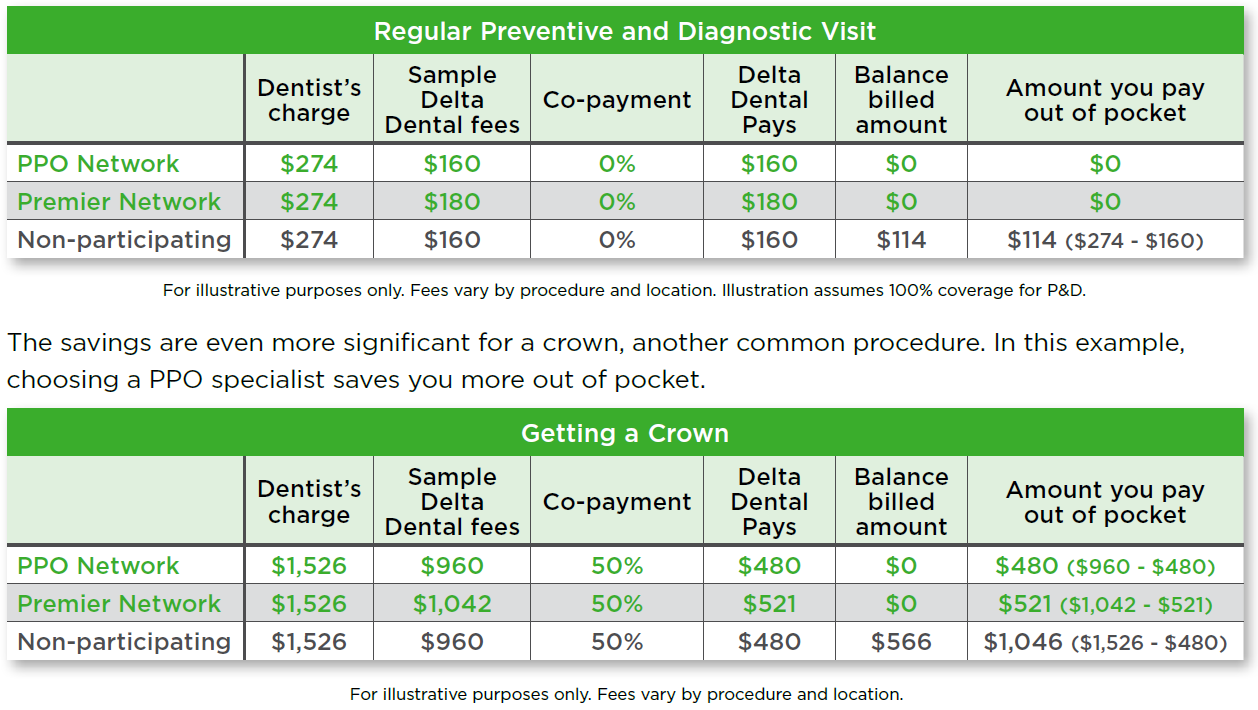 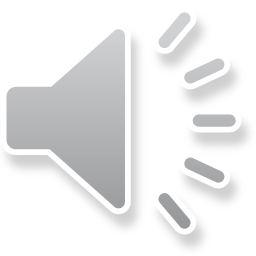 * Please note that an out-of-network provider is not bound by Delta Dental’s in-network contractual obligations and may bill patients for the remaining balance, called balance billing. The practice of balance billing refers to a provider’s ability to bill patients for outstanding balances after the insurance company pays the required portion of the bill (coinsurance percentage).
** Check your specific plan to see what the coinsurance rate is as they differ from plan to plan.
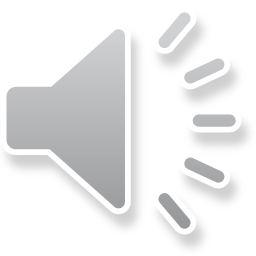 This overview contains a general description of your dental care program for your use as a convenient reference. Complete 
details of your program appear in the group contract between your plan sponsor and Delta Dental of New Jersey, Inc.
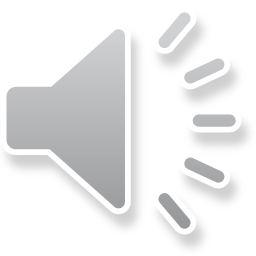 This overview contains a general description of your dental care program for your use as a convenient reference. Complete 
details of your program appear in the group contract between your plan sponsor and Delta Dental of New Jersey, Inc.
Delta Dental Plan Enhancements
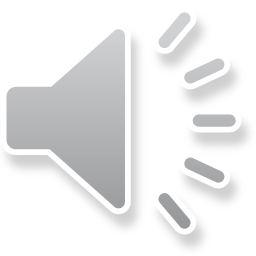 Special Health Care Needs Benefit
What is included?

Additional dental examinations and/or consultations that can be beneficial prior to treatment to help patients learn what to expect and what is needed for a successful dental appointment.

Up to four total dental cleanings in a benefit year.

Treatment delivery modifications (including anesthesia) necessary for dental staff to provide oral health care for patients with sensory sensitivities, behavioral challenges, severe anxiety, or other barriers to treatment.


How do I/my spouse/my dependent use this benefit?

Members with a qualifying special health care need should let their dentist know that their group Delta Dental plan includes the Special Health Care Needs Benefit and that they have a qualifying special health care need.
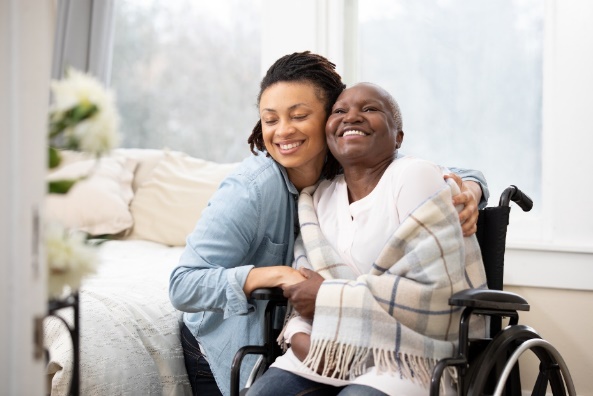 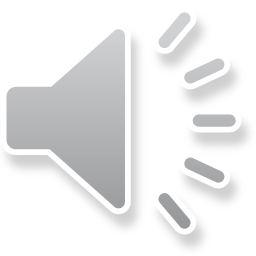 Dental ID Cards
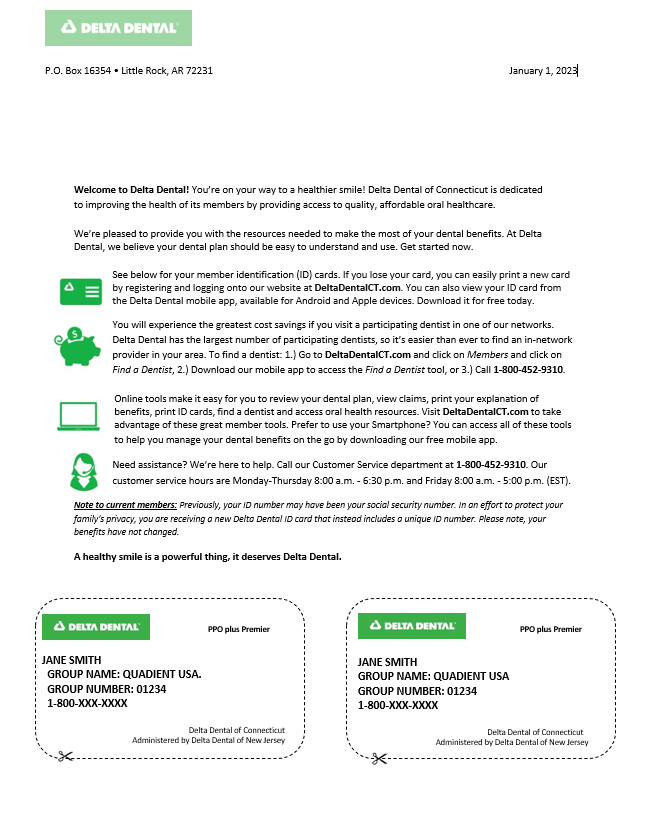 Everyone enrolled will receive ID Cards for dental plan
Unique Member ID Number
2 subscriber only ID cards issued
Additional ID cards are available through our member portal, MySmiles
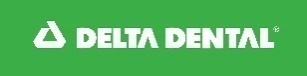 PPO plus Premier
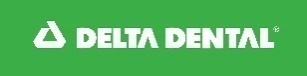 PPO plus Premier
Delta Dental of Connecticut
Administered by Delta Dental of New Jersey
Delta Dental of Connecticut
Administered by Delta Dental of New Jersey
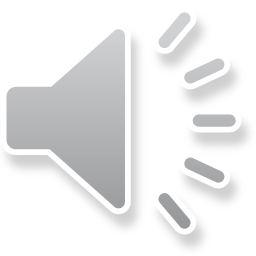 For your PPO Plus Premier Plan 

Your ID cards are available online in the MySmile Portal at: https://www.deltadentalct.com/websterbank
Delta Dental Website
Register and log into your My Smile® account at www.deltadentalct.com/websterbank to access your dental benefits
Use the same log in information to access your dental benefits information in the Delta Dental App
Need a dentist? Click our ‘Find a Dentist’ to search for a dentist near you
Watch this!
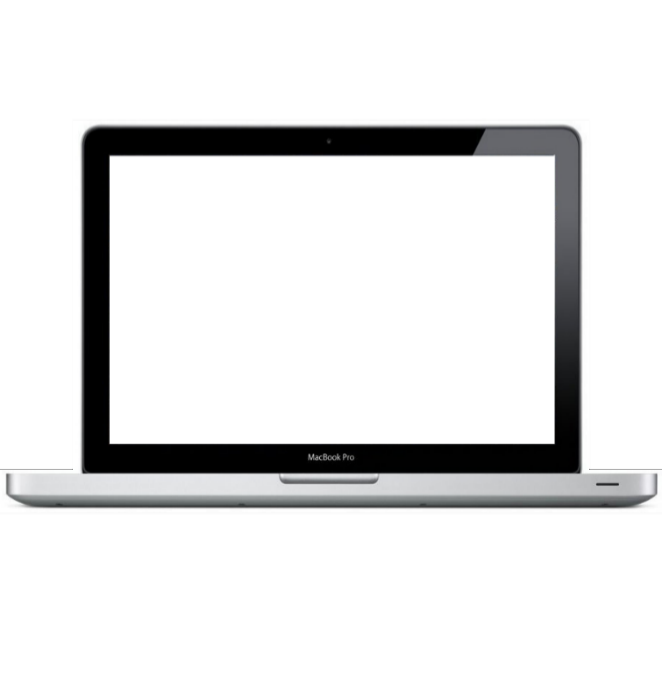 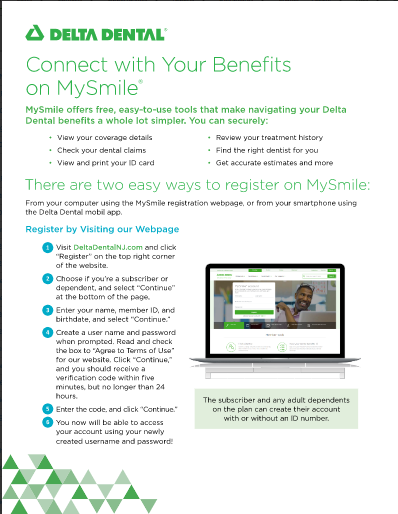 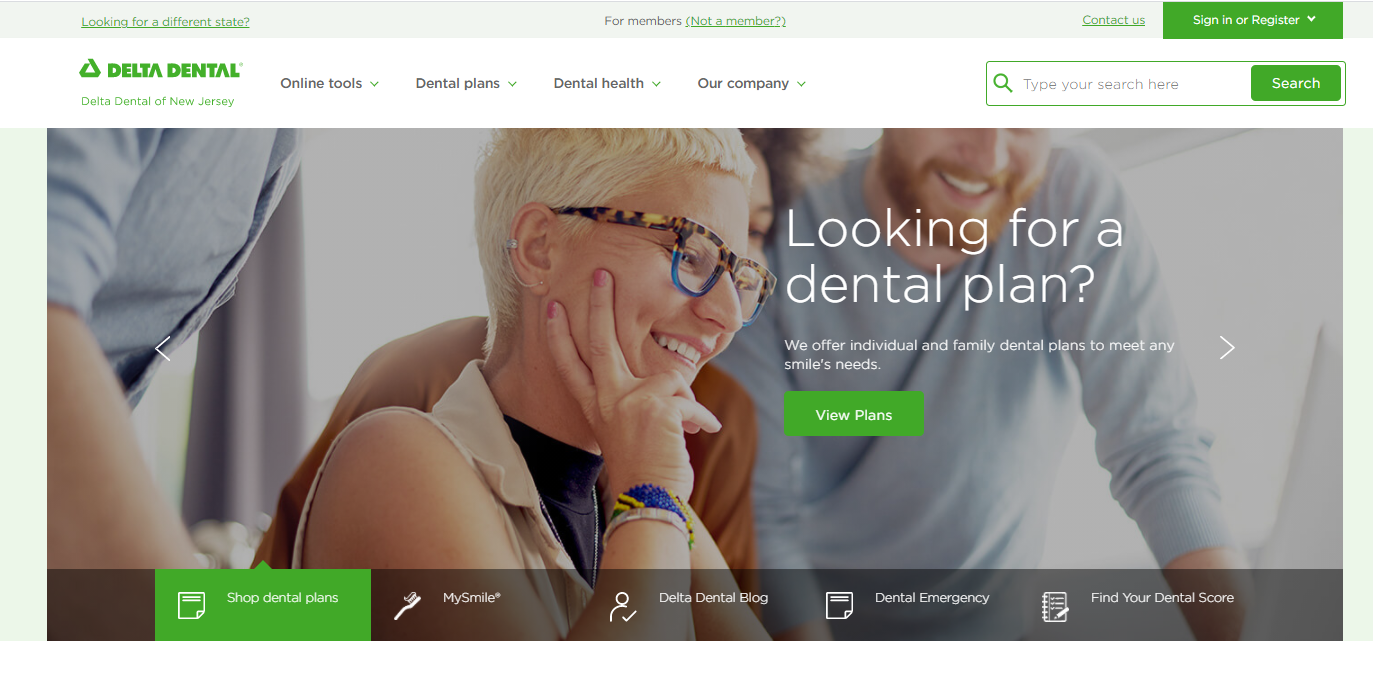 Navigating the website
New Page
Member dashboard 
Find and recommend a dentist
Your EOB Explained
Why it pays to stay in network
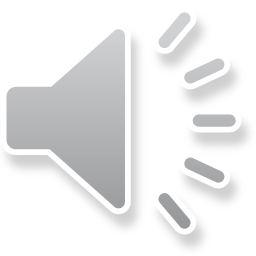 Step-by-Step
Member Registration
Your Resources – Connect with Delta Dental
Delta Dental PPO Plus Premier Plan
(Group #04759)
 Customer Service 1-800-358-4371 
Call or go online for these services:
Review benefits
Look up claim payments
Find a dentist
Cost Estimator – on mobile app
Print or download ID card
Website:  www.deltadentalct.com/websterbank
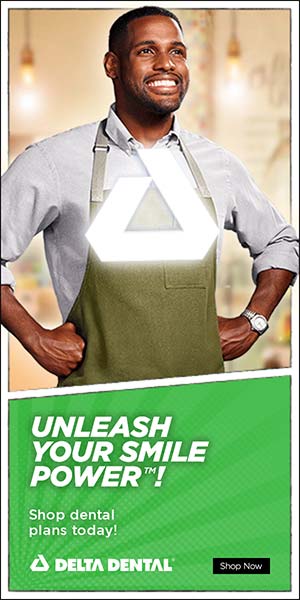 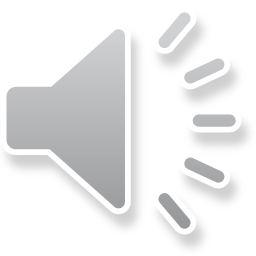 Questions?
Log into the MySmile® portal 
or
Contact us at 1-800-358-4371
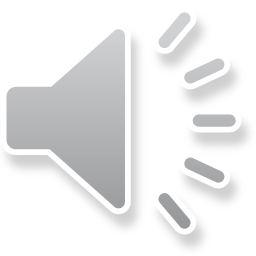